September 9-10-11, 2022
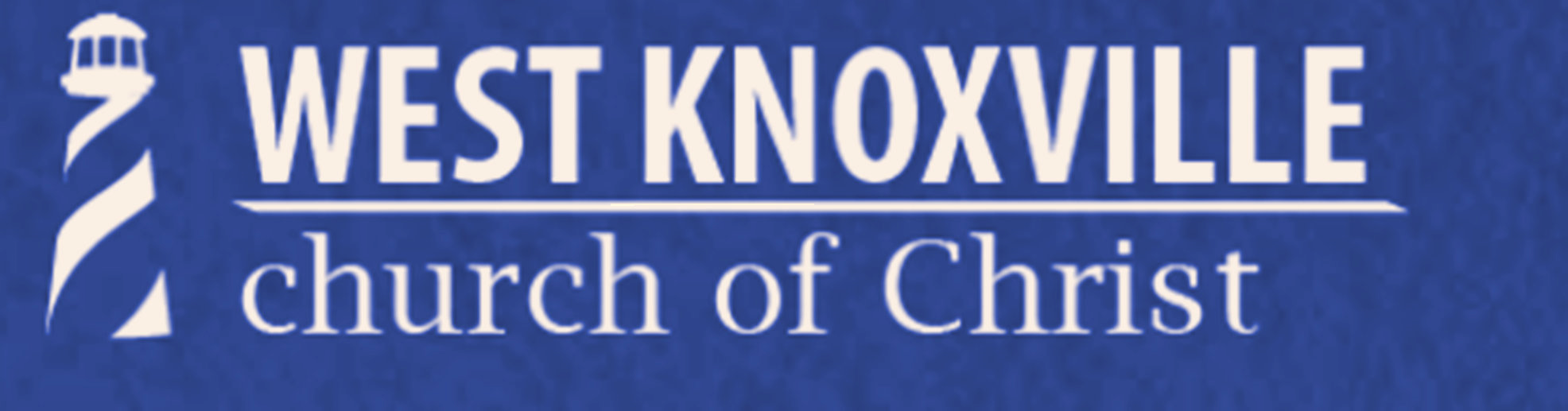 Friday – I Believe in Hope
Saturday – Hope When Life Disappoints
Sun Bible class – Hope for Overcoming Sin
Sunday A.M. – It’s Hard to be Lost: Our 				        Hope of Heaven
Sunday night – New Hope in Evangelism
“We have this as a sure and steadfast anchor of the soul”
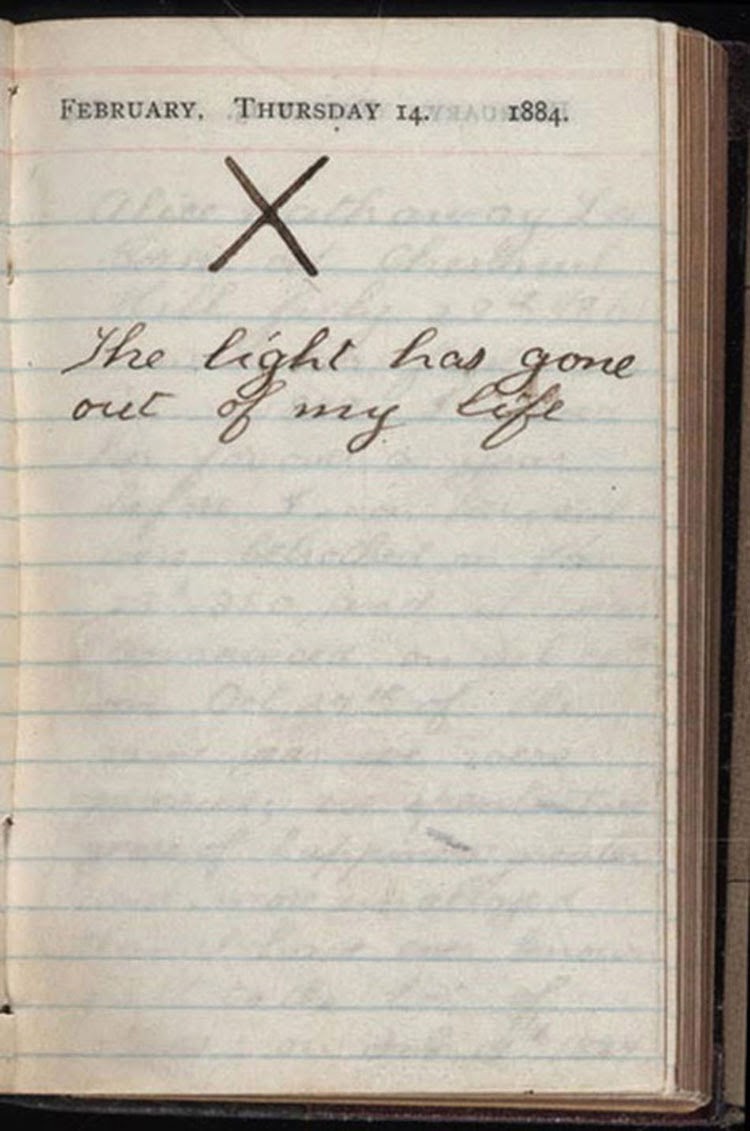 Why can’t we go to Bithynia?
Hope When Life Disappoints
I will hope
Why Can’t we Go To Bithynia?
I will hope
because some things are out of my control
Why Can’t we Go To Bithynia?
I will hope
because some things are out of my control,
and second chances can glorify God
Why Can’t we Go To Bithynia?
I will hope
because some things are out of my control,
and second chances can glorify God
so I will be content where I am.
Why Can’t we Go To Bithynia?
Why can’t we go to Bithynia?
Hope When Life Disappoints